Responding to homelessness in Lower HuttThe role of Hutt City Council and partners in preventing homelessness
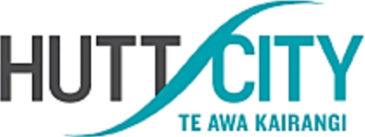 Living situations, where people with no other options to acquire safe and secure housing are: without shelter, in temporary accommodation, sharing accommodation with a household or living in uninhabitable housing.
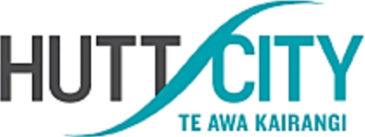 Engagement
People with lived experience of homelessness
 
Agencies, government, and individuals
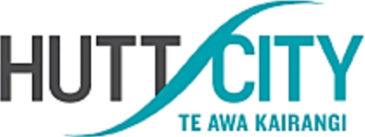 Findings
Increasing needs

Lack of service capacity

No strategic approach – with crisis intervention rather than prevention; and 

Lack of suitable homes
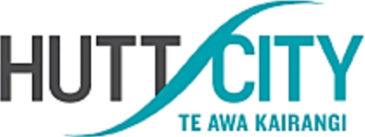 Working together to end homelessness

‘it’s not a government problem, or a Council problem or a community problem – its everyone’s problem and we have to come together to fix it.’
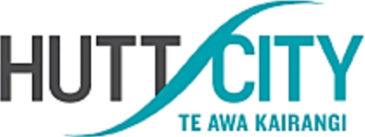 Role and rationale
‘it is a central government responsibility and I say that very clearly, why can’t we have finance from them…” 
Councillor, June 11th , during final funding discussion
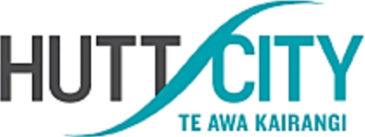 Council commitment
Year One: $560,000; Year two: $520,000; and Year three: $520,000

Access to private rented accommodation with support = $110,000.
Prevention of homelessness – project working with a minimum of 100 at-risk households per year = $370,000.
Provide housing advice and advocacy = $80,000 in the first year, $40,000 in year two and three.
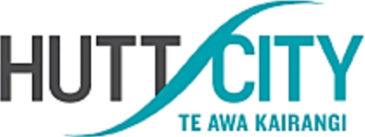 Thank you

Research and council papers: 
http://www.huttcity.govt.nz/Your-Council/Projects/homelessness
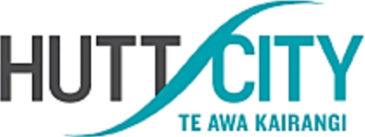